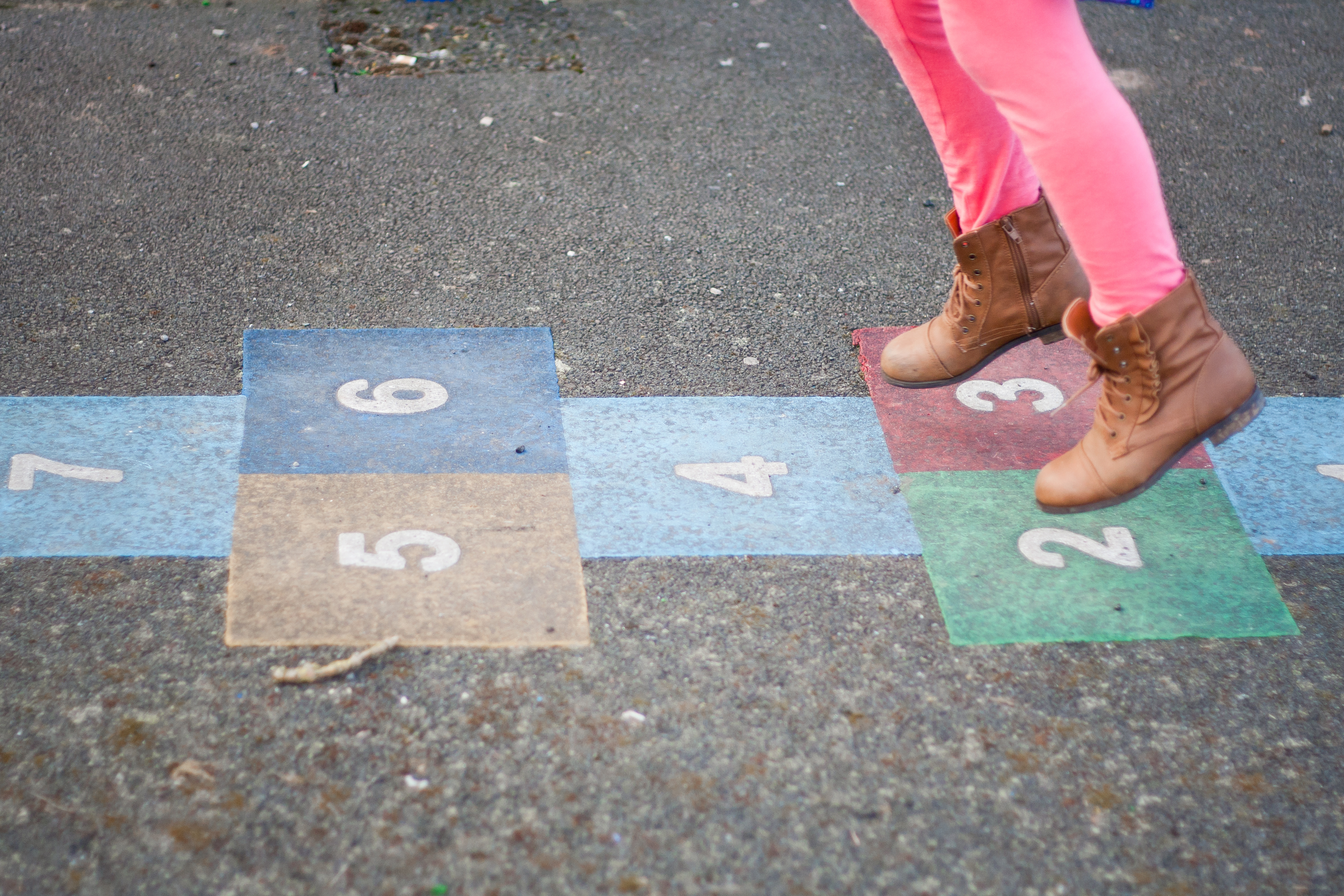 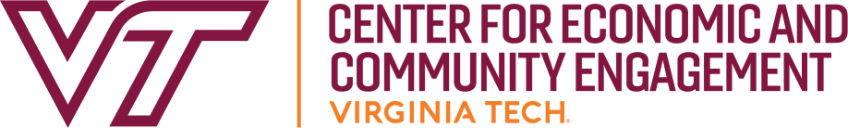 Supporting Regional Childcare Needs: Examples from economic development practice
Elli Travis
 Ashley Posthumus, Dylan Andrews, Makenzie Mann
Introduction
CECE serves the outreach mission of Virginia Tech and is a designated EDA University Center. 
We provide research, insights, problem solving, technical assistance to communities throughout VA (and beyond!)
Recent experience with childcare research and evaluation in two Virginia regions:
Danville-Pittsylvania (rural with urban center, some population growth)
Southwest Virginia (mostly rural, population decline)


“Childcare is a critical component of a local region’s economic competitiveness”
[Speaker Notes: Today, I am going to give a brief intro of childcare as economic infrastructure, and the current challenges we see.
Next, I will share the methods and findings of three studies completed within the past year, including one underway/ongoing: needs assessment, feasibility study, and a workforce evaluation
I then discuss some findings and lessons learned, before talking about the potential role of LDDs in convening, providing research, and technical assistance
I conclude with some structural challenges we need to keep in mind, and suggestions for how we can move forward together]
Why Childcare Matters
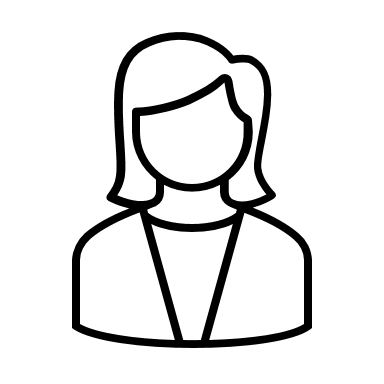 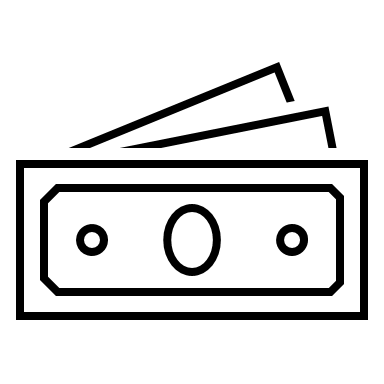 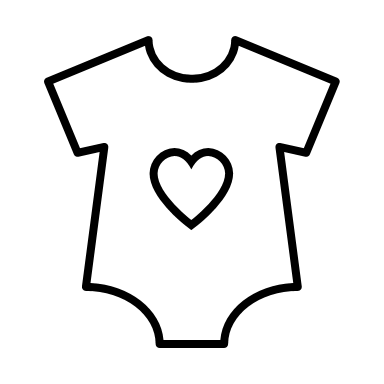 Childcare as economic infrastructure
Essential for workforce participation
Critical for business attraction and retention
Driver of early childhood development
Community stability factor
The childcare challenge
Financial strain
Average wages in these rural regions are low
Many families pay more than the recommended % monthly income for childcare
Provider challenges
High turnover rates for staff
Low wages and limited benefits
Complex administrative and regulatory environments
Availability issues
Limited quality options, especially for infants and toddlers
Long waitlists and existing centers
Few providers offering non-traditional hours of care
1: Danville- Pittsylvania County Needs Assessment
Methods
Comprehensive gap analysis to assess supply and demand
Parent and guardian surveys to understand needs and preferences
Provider focus groups to identify barriers to expansion
Demographic and economic data analysis to project future needs

Key Findings
2% increase in children under five years (vs. state decline)
Projected 7% growth by 2029
Current gap: 810 additional childcare slots needed
Fewer than half of providers cater to infants and toddlers

“The Danville-Pittsylvania region faces significant challenges in providing quality and affordable childcare. With an increasing population, particularly among children under five years old, the demand for high-quality childcare has surged”
[Speaker Notes: This needs assessment revealed significant childcare challenges in the Danville-Pittsylvania region
The region is experiencing population growth among children under five, contrary to state trends
There's currently a gap of 810 childcare slots in the region
Financial strain is a major concern, with 38% of families paying more than the recommended 7% of monthly income on childcare
Many providers lack slots for infants and toddlers, creating a critical gap for working parents
We identified several barriers to expansion, including workforce challenges, regulatory requirements, and facilities constraints]
2: Childcare Business Model Feasibility Study
Methods
Model comparison analysis of center-based, home-based, employer consortium, and franchised childcare centers
Financial pro forma development for each model type
Case study examination of successful implementations (e.g., Red Rooster Coffee's Yellow Hen Program)
Five-year projections of expenses and revenue for various models
Key Recommendations
Identify community champions passionate about childcare
Explore different operational models based on community needs
Partner with businesses for corporate-sponsored support
[Speaker Notes: We analyzed multiple childcare models to determine which could be successful in the region
The non-profit center-based model offers structured programming but requires significant initial investment
Home-based daycare networks provide more personalized care with lower startup costs
The employer consortium model reduces individual business burden while improving employee retention
The Red Rooster Coffee example shows how even small businesses can support their workforce through childcare
Financial projections show varied sustainability timelines depending on the model
Each model has distinct staffing requirements based on regulatory ratios and age groups served]
2A: Shared Services Model Feasibility
Methods (currently underway through July 2025)
Literature review of shared service models in childcare and other industries
Provider surveys to identify operational pain points and resource gaps
Interviews with shared service operators to gather insights on best practices
Typology development comparing centralized vs. decentralized models
Key Initial Recommendations:
Centralize administrative functions including billing, HR, and staff training
Create substitute teacher pools to address staffing challenges
Establish collective purchasing power for insurance and supplies
[Speaker Notes: Shared services models offer a way to reduce costs through economies of scale
Our research included a comprehensive literature review, provider surveys, and interviews with operators
We developed a typology comparing centralized versus decentralized approaches
A three-tier shared services model emerged as most promising, offering different levels of support
These models help centers reduce operational costs, allowing them to redirect resources to quality improvements and staff compensation
Successful implementation requires strong governance structures and technology infrastructure
This approach particularly benefits smaller providers who struggle with administrative burdens]
3: Ready SWVA Workforce Development Evaluation
The program
Training for existing workers (MAT and CPR certification)
Emerging workforce identification and placement (community college and high school)
Shared services alliance
Managed by the local workforce development board, and non-profit partner
Evaluation Methods used:
Logic model development
Comprehensive data collection through tracking, surveys, and interviews
Evaluation findings:
Added 208 new teachers to the region (exceeding goal of 100)
Facilitated 33 classroom expansions, creating capacity for an additional 252 children
Enhanced collaboration between centers through shared services alliance
[Speaker Notes: The Ready SWVA program took a comprehensive approach to strengthening the regional childcare system
Our evaluation combined quantitative tracking with qualitative insights from providers and participants
The program exceeded its goal of adding 100 teachers, ultimately bringing 208 new educators into the field
Classroom expansions created capacity for an additional 252 children in the region
Flexible online training and direct certification support were key to success
Despite these achievements, structural challenges with compensation and retention persist
Mental health support emerged as a critical need for childcare workers
Collaboration between centers through the Shared Services Alliance improved resource sharing]
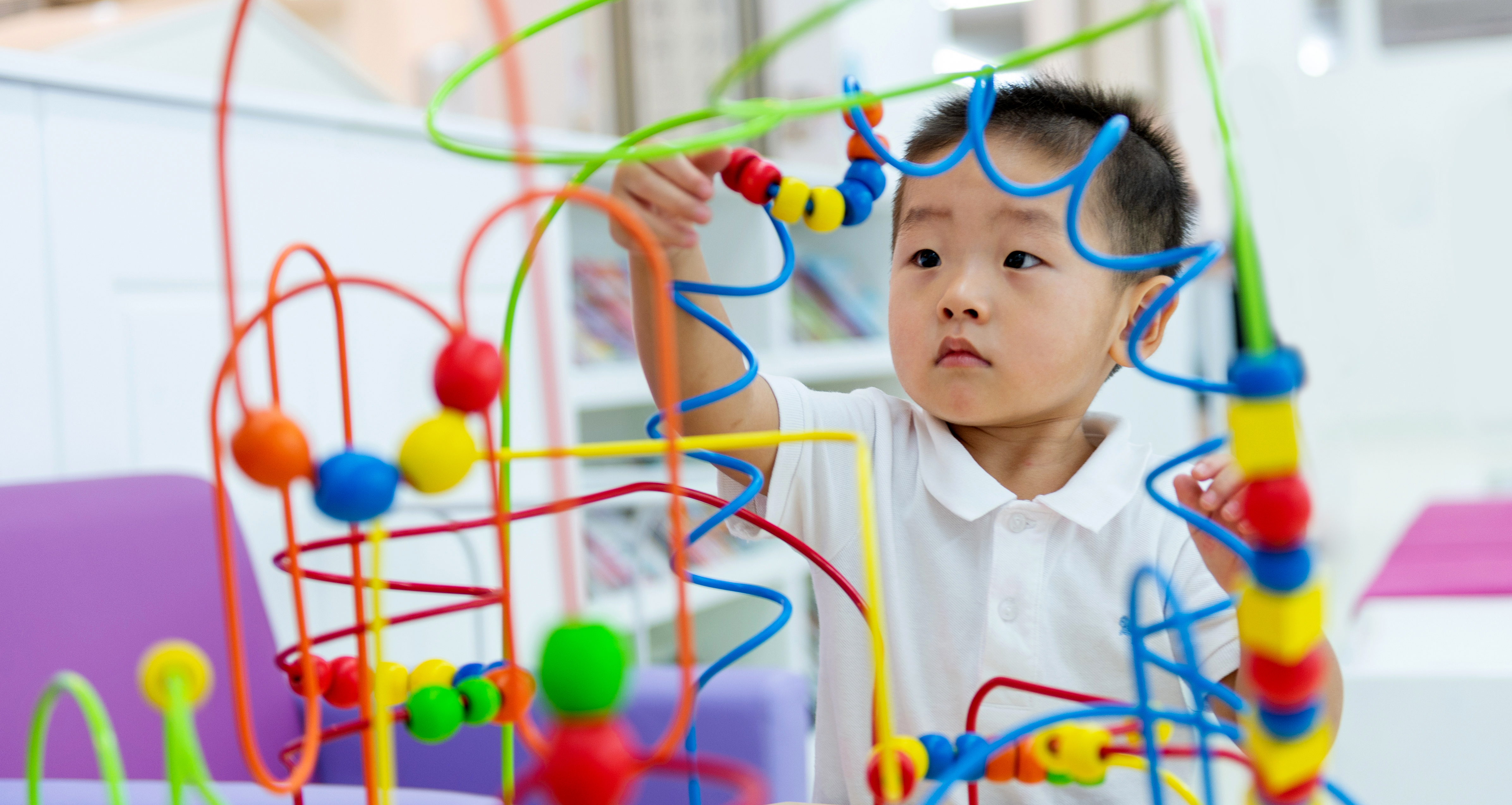 Key Lessons Learned
Childcare challenges cannot be solved by one sector alone
Need for care during non-traditional work hours (second/third shifts)
Quality childcare directly impacts workforce productivity and retention
Community collaboration essential to overcoming barriers
Businesses offering childcare support see reduced turnover rates
The role of LDDs: Conveners
Bring together diverse stakeholders:
Regional think-tanks
Non-profits
Economic and workforce developers
Educators and superintendents
Parents and childcare providers
Create forums for cross-sector dialogue
Facilitate partnerships between public and private entities


“Addressing childcare challenges can’t fall on just one group”
[Speaker Notes: According to the research in Danville-Pittsylvania County, "addressing child care challenges can't fall on just one group."
The WIOA ECE report shows that "a coordinated cross-sector effort is necessary to increasing both access to and the quality of child care."
Based on the Ready SWVA program findings, key stakeholders include regional think tanks, nonprofits, economic development professionals, superintendents, parents, and childcare providers.
The Danville-Pittsylvania County report emphasizes that successful collaboration examples show "joint efforts can effectively overcome financial and regulatory barriers to provide quality, accessible childcare."
The WIOA report documented that centers participating in collaborative efforts "had the opportunity to collaborate with other centers in the area and suggest new ideas for classroom management, recruitment strategies, and employee management."
The Shared Services Model research confirms that facilitating partnerships is essential as "community-driven solutions help address issues of location" particularly in rural "childcare deserts."]
The role of LDDs: Data and Research
Conduct comprehensive needs assessments: 
Geographic distribution of providers
Age group availability
Affordability analysis
Quality measures
Evaluate childcare business models for local implementation
Research shared services approaches to improve operational efficiency
Assess workforce development initiatives to track impact and outcomes
[Speaker Notes: Local Development Districts are uniquely positioned to conduct comprehensive childcare research
This research should span geographic distribution, availability by age group, affordability, and quality measures
LDDs can evaluate different business models to determine which will be most successful in their specific context
Shared services research identifies operational efficiencies that can make childcare more affordable
Workforce development assessments track the impact of training and support initiatives
Virginia Tech CECE's work with the Danville Regional Foundation demonstrates the impact of research partnerships
Research findings should be widely shared to build consensus and drive action]
The role of LDDs: Assisting businesses
Provide guidance for new/expanding childcare facilities: 
Licensing requirements
Facility standards
Business planning
Funding sources
"How-To" Guides (adapt ours, or create new ones!)
Technical assistance to navigate regulations
Connect providers with available resources
[Speaker Notes: The Child Care Feasibility report identified the need to "assist businesses – providing guidance for businesses looking to expand or open child care facilities in their region."
Specific tools mentioned in your research include "How-To" guides for centers looking to expand services.
The WIOA report indicates that centers benefit from "technical operational support" and "business operation assistance."
According to the Shared Services study, business assistance should focus on "billing, HR, and staff training" for childcare centers.
The Danville-Pittsylvania report noted that one center director "participated in a business challenge program and received a $10,000 award to assist in purchasing new equipment and learning materials."
The WIOA evaluation found that providers need help "navigating complex administrative requirements" which was a significant barrier to expansion.
The Shared Services Model research proposes creating resources for "strategic insights on implementation" and "sample operational frameworks" for childcare businesses.]
Addressing structural challenges
Compensation barriers:
Advocate for funding models that support living wages
Connect centers with subsidy programs and tax incentives
Support shared services
Workforce retention
Create clear pathways for career advancement
Support mental health resources for childcare workers
Develop professional recognition programs
Regulatory navigation:
Provide technical assistance for licensing requirements
Facilitate zoning and facility standard compliance
Moving forward together
Understanding the landscape: LDDs can assess childcare demand versus supply, service gaps, and demographic needs to inform planning, zoning, and grant applications
Partnerships are essential: Childcare is an "everyone" problem requiring collaboration between providers, businesses, educational institutions, and community organizations
Quality is paramount: Sustainable growth must maintain high standards that support child development and workforce participation
LDDs as catalysts: Playing pivotal roles as conveners, researchers, and business supporters to create systems that serve families, businesses, and communities
Reach out to your local University Center (or other HEI) for more technical assistance!
Regional Overview
17 counties and 4 independent cities​
Approximately 552,000 residents​
8.7% of households have a child of 6 years of age or younger​
Overall labor force participation rate of 51%; 14% lower than the state of Virginia​
Median household income of $53,921; 32.9% lower than the median income in the United States and 47.2% lower than the median household income in Virginia
Childcare costs equating to approximately $25,000 a year, 46% of the median household income
71 Early Childhood Education Businesses
The Ready SWVA workforce development program has made measurable improvements to the landscape of ECE in the region through 2 primary channels: increased operational capacity of existing centers and significant workforce expansion. 

However, this evaluation revealed systemic challenges that affect the sector's long-term stability. Centers still struggle with employee retention due to persistent low wages and limited opportunities for wage increases. 

While EO's program has successfully strengthened the ECE system and improved the viability of childcare as a career in the region, sustainable transformation of the landscape requires continued collaboration and advocacy to address fundamental economic challenges.
Conclusions & Recommendations
"EO's program has educated people on childcare being a real career opportunity" - Provider
Logic Model

​
Factors Influencing Short-Term Success
"The help of EO is magic stuff . Whenever we call them: ‘here we've got it. With their help, we are not finding it difficult to get either MAT training, CPR and first aid done." - Provider
Flexible training means "[my center] is not solely relying on one teacher to provide support for the various areas" of the business. - Provider
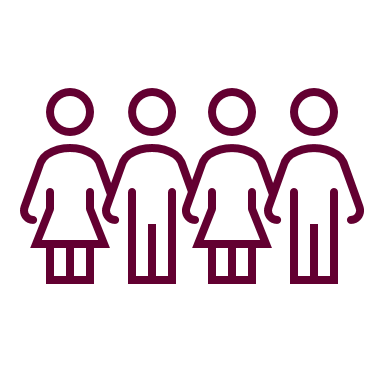 Factors Influencing Mid-Term Outcomes
Throughout the program, factors external to the program provided additional challenges. While center directors observed that the program built and trained the workforce, the training program did not significantly impact retention. 

Of surveyed program participants, just 73% remained employed at their initial childcare center. Of participants who had left, 68% had left the childcare industry altogether. 

81% of surveyed participants reported no earnings increase after completing the training program. Furthermore, only 15% receive health related benefits, and just 21% receive retirement benefits.

70% of survey respondents indicated that higher compensation or better benefits would improve their position. Among survey respondents who left the early childhood education industry, 40% cited that higher wages may have retained them in their former position. 

Multiple centers stated that wages are their highest expense, confirming a structural barrier to improving compensation despite cost savings in other areas as a result of the workforce training program.
"We were finding that even folks who are straight out of high school were expecting $15.00 an hour. And that's really hard when we have credentialed teachers we can barely pay $15.00 an hour" - Provider
Long-Term Outcomes
While many of the fundamental challenges facing the ECE sector – such as wage constraints and broader economic pressures – extend beyond the scope of any single program, Ready SWVA has demonstrably strengthened the region's early childhood education landscape through multiple interconnected improvements. Significant program achievements include:
Enhanced operational capacity by providing standardized online training and certification support allowing directors to focus on other critical aspects of business operations.
Created a reliable pipeline of interested workers, streamlining the hiring process for centers
Fostered a cultural shift in how centers interact with each other, moving away from competition for qualified employees towards greater collaboration and knowledge sharing through the Shared Services Alliance. 
33 center expansions with capacity to serve an additional 252 children

These results demonstrate that the program has not only met but exceeded its goals in both expanding workforce capacity and improving operational quality, creating lasting positive changes in Southwest Virginia's early childhood education system.
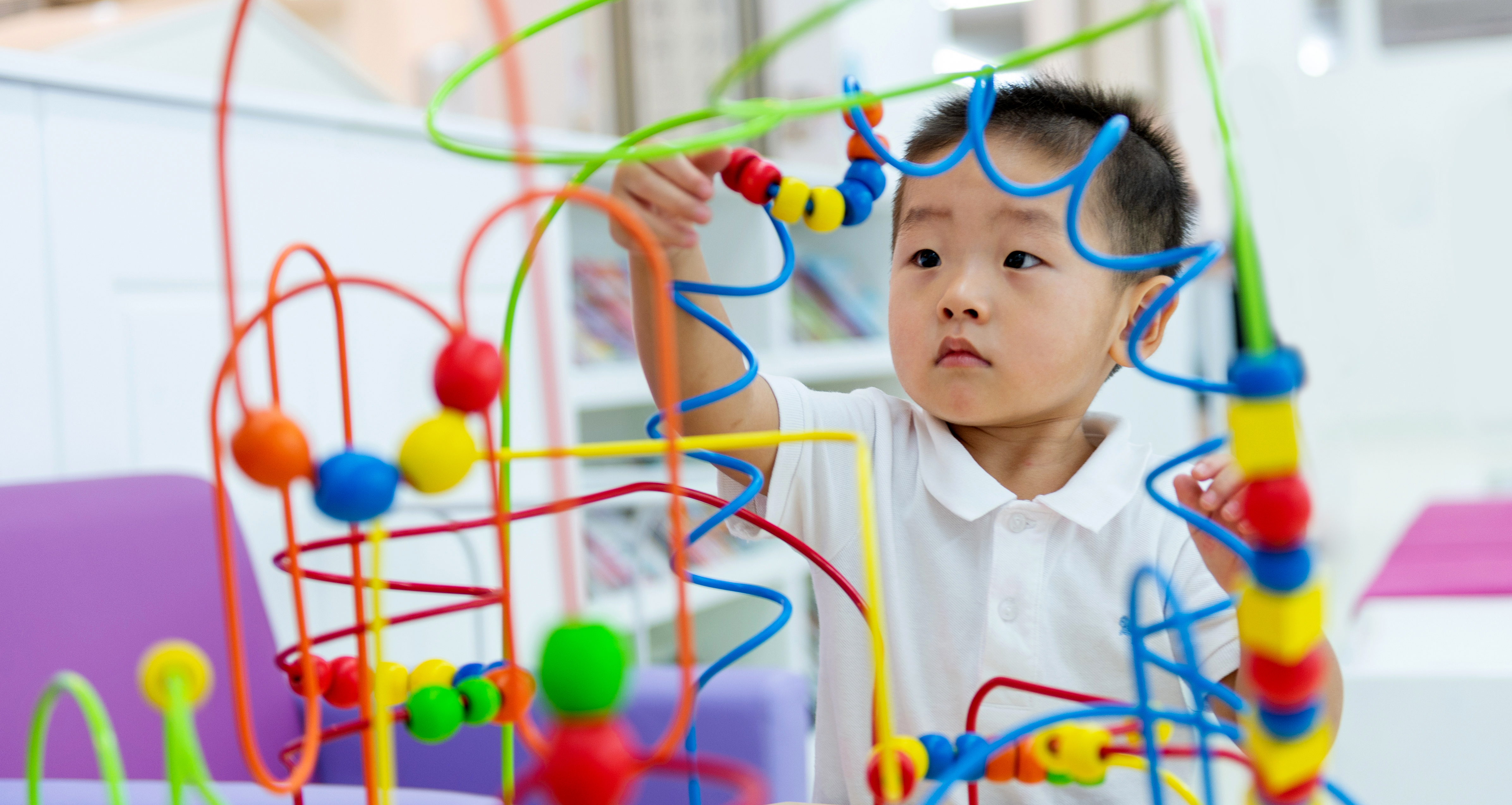 Key Outcomes
252 incumbent workers trained
208 new educators hired
412 enrollments / 380 completions of work-based learning opportunities
311 enrollments / 380 completions for incumbent workers
35 hiring events held
51 businesses served with incumbent worker training
53 businesses participating in the Shared Service Alliance
26 business workshops/roundtables hosted
Increased operational capacity of childcare centers
Improved confidence among ECE workers
Stronger regional collaboration
Findings: Childcare Models explored
Non-profit center-based
100+ slots
$1 million +
Pros: Large number of trained staff, structured environment
Cons: high initial investment, complex regulatory environment
Home-based network
Smaller, five child maximum
Modest investment
Pros: coordinated providers who share resources
Cons: provider isolation, limited scale
Employer consortium
Multiple businesses invest in a facility
Board of advisors, third party management
Pro: reduces individual employer burden, decreases absenteeism
Con: complex coordination between multiple partners
THERE IS A GAP IN EARLY CHILDHOOD CARE
103.3K, 5.0K UNDER 5
TOTAL POPULATION
In certain neighborhoods, children under 5 years of age make up as much as 20% of the population.
60.8K,  2.6K UNDER 5
PITTSYLVANIA
42.5K,   2.4K UNDER 5
DANVILLE
$47.0K
REGIONAL MEDIAN HOUSEHOLD INCOME
Regional median household income (MHI) is $40.1K below Virginia, and $28K below U.S.
$52.6K
PITTSYLVANIA
$41.5K
DANVILLE
16.3%
SINGLE PARENT HOUSEHOLDS
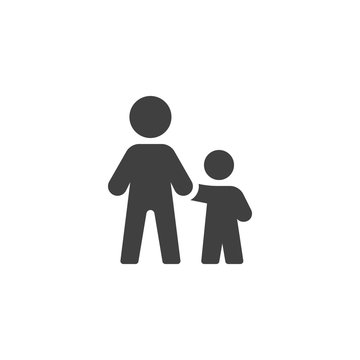 7.4% of grandparents in Pittsylvania County care for their grandchildren, compared to 16.5% in the City of Danville
6.9%
PITTSYLVANIA
9.4%
DANVILLE
CHILDCARE SITES DO NOT ALIGN WITH WHERE CHILDREN UNDER FIVE LIVE
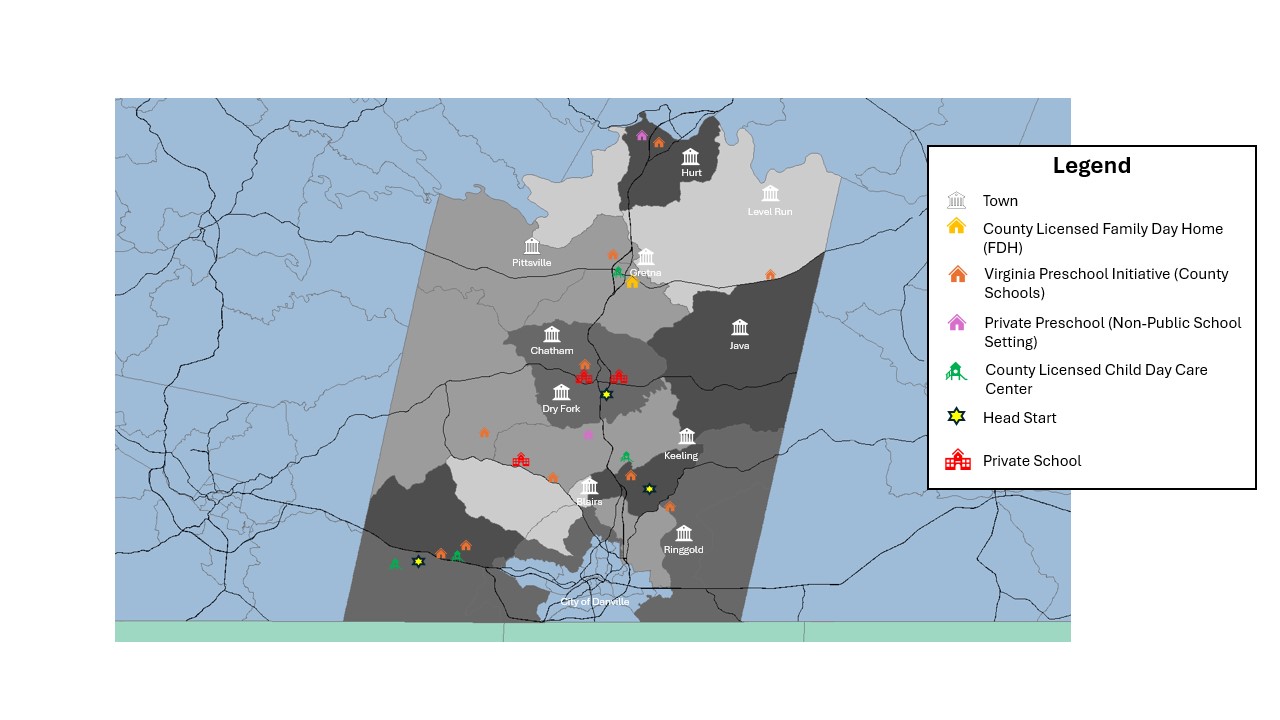 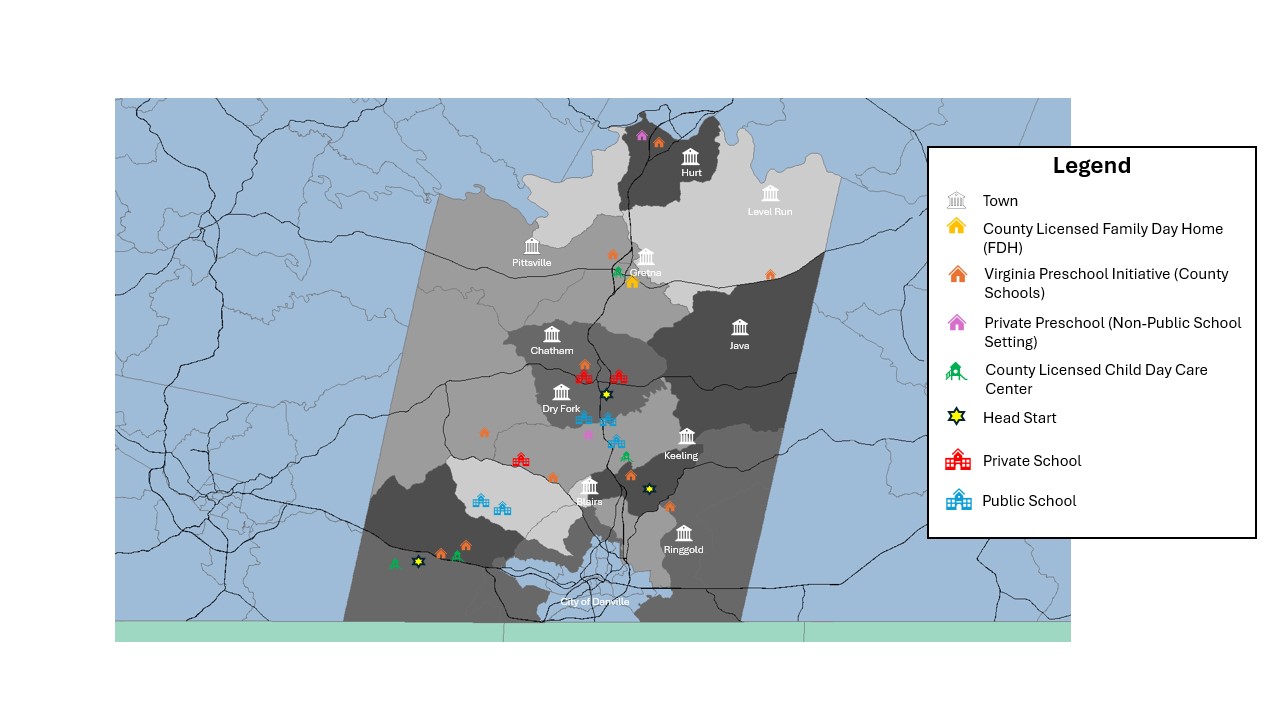 Percent of Population Under 5
Less than 2%
PITTSYLVANIA COUNTY
2% - 4%
4% - 6%
6% -8%
More than 8%
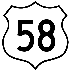 [Speaker Notes: When looking at the geographical distribution of childcare sites in Pittsylvania County related to where families of children under five are concentrated. This map shows that formal childcare sites do not align with where children under five live. 

Our research found that 52% of the Danville-Pittsylvania region is considered a childcare desert, contributing to the already challenging task of finding suitable care. For example, in the top left corner of the county (Pittsville), we see the considerable distance families must travel to access childcare, without any guarantee of availability at that location.  

Take Java, a community with one of the highest populations of children under 5, yet it lacks any childcare providers. Similarly, places like Hurt, despite having a significant number of children under 5, only offer the Virginia Preschool Initiative (VPI)which serves ages 3-4 and lack providers catering to infants and toddlers.

VPI is available in public elementary schools scattered throughout the region, it primarily serves 3 to 4-year-olds and operates solely during the academic year. This further limits families' options, particularly during the summer break.]
CHILDCARE SITES DO NOT ALIGN WITH WHERE CHILDREN UNDER FIVE LIVE
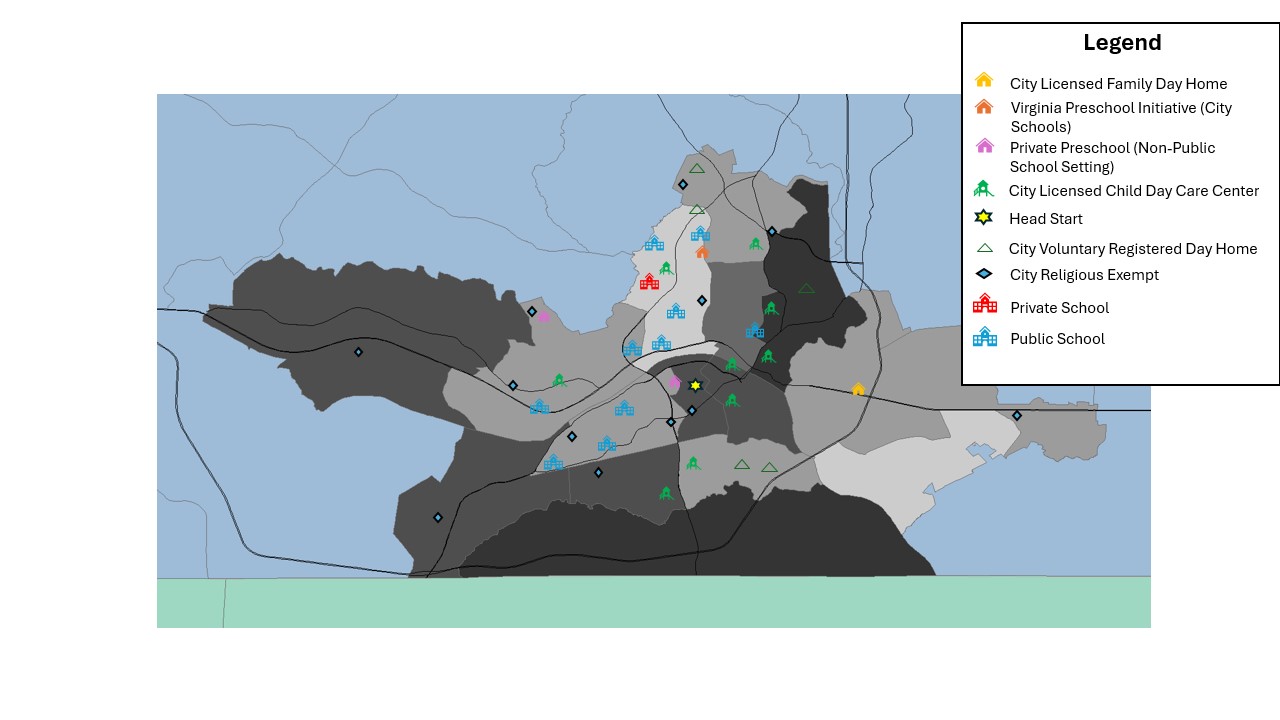 Mount Cross
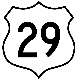 Percent of Population Under 5
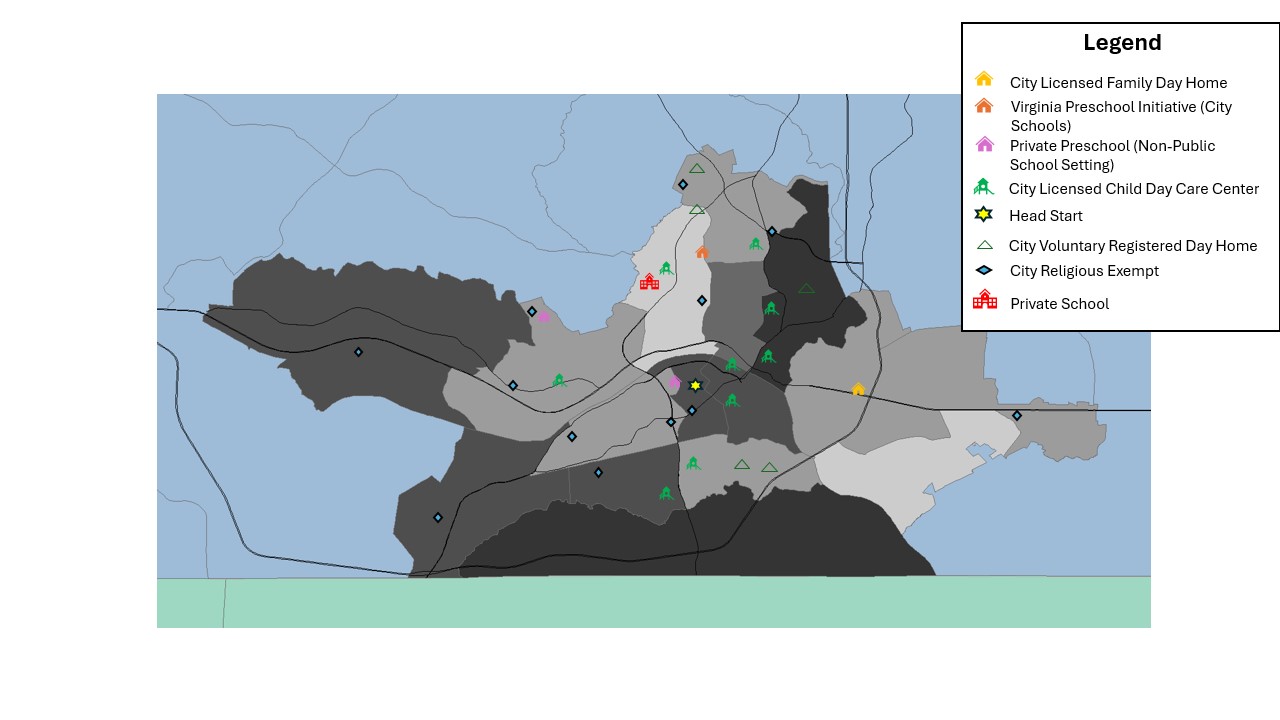 Old Hunting Hills
Less than 2%
2% - 4%
CITY OF DANVILLE
4% - 6%
6% -8%
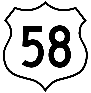 More than 8%
[Speaker Notes: Within the city limits, we observe that childcare day care centers and religious exempt facilities are more densely populated. However, as we move towards major transportation arteries, we notice a sparse distribution of formal childcare services.

Notably, neighborhoods north of the North Carolina state line, there exists a high concentration of children under the age of 5 with no available formal childcare providers. Similarly, to the west, we find limited options.

This mapping emphasizes the urgent need for targeted actions to bridge the gap between childcare services and the areas where they are most needed within our community]
THE COST OF THE GAP
$22.7M
58.2% sites
economic impact of childcare service gaps
licensed & regulated sites reported a waitlist
410 slots
400 slots
early childcare supply needed to close the gap in Pittsylvania
early childcare supply needed to close the gap in Danville
SOURCE: Ready Region Southwest Early Childhood Care Demand Access Dashboard, 8.10.23
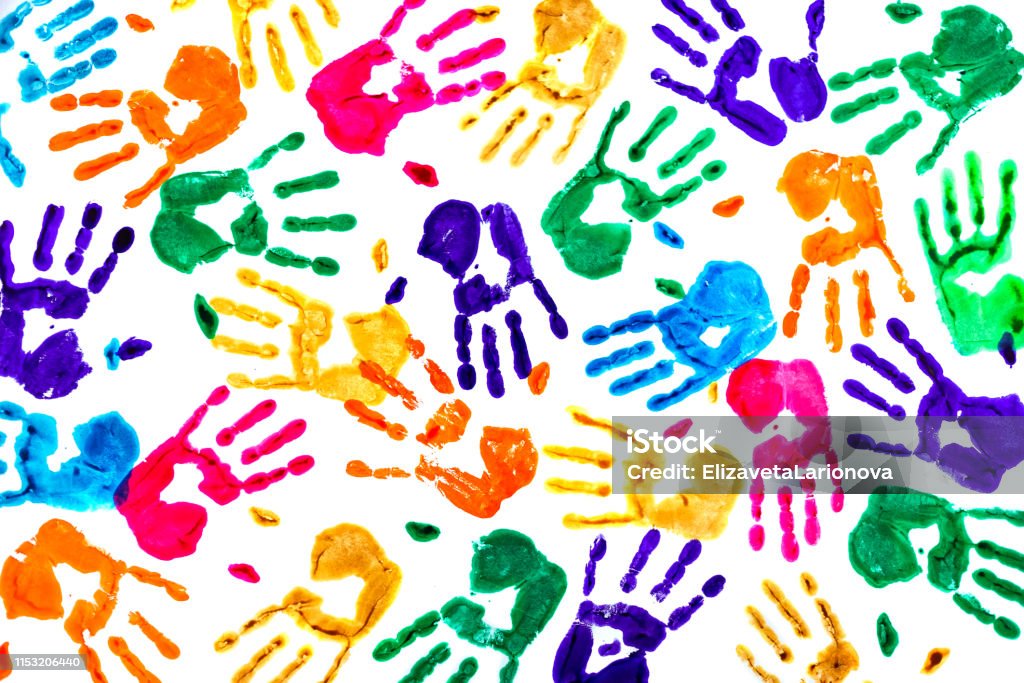 Demand: Approximately 810 children could benefit from additional childcare spots priced at 7% of the median household income ($4,000).

Existing Facilities and Gaps: The region supports 56 formal childcare sites, with licensed child daycare centers having the highest capacity.

Cost Impact: Regional Median Household Income is $47,051, with many families experiencing incomes below the poverty threshold, particularly those headed by single females with children under five.

Economic Impact: The region is losing a combined 22.7M in economic impact due to the childcare gap.
Key Takeaways
[Speaker Notes: Existing Facilities and Gaps: Despite the existing facilities, there is a pronounced demand for infant and toddler care, with less than half of providers offering services for these age groups. 

Economic Impact: Childcare is a driver of workforce productivity, particularly in key employment sectors like manufacturing and healthcare, which account for 33% of employment in the region. There is a need for 2nd and 3rd shift childcare options to accommodate the non-traditional work hours of many parents in these sectors.

Cost Impact: Childcare costs represent nearly 25% of most household incomes in the region.]
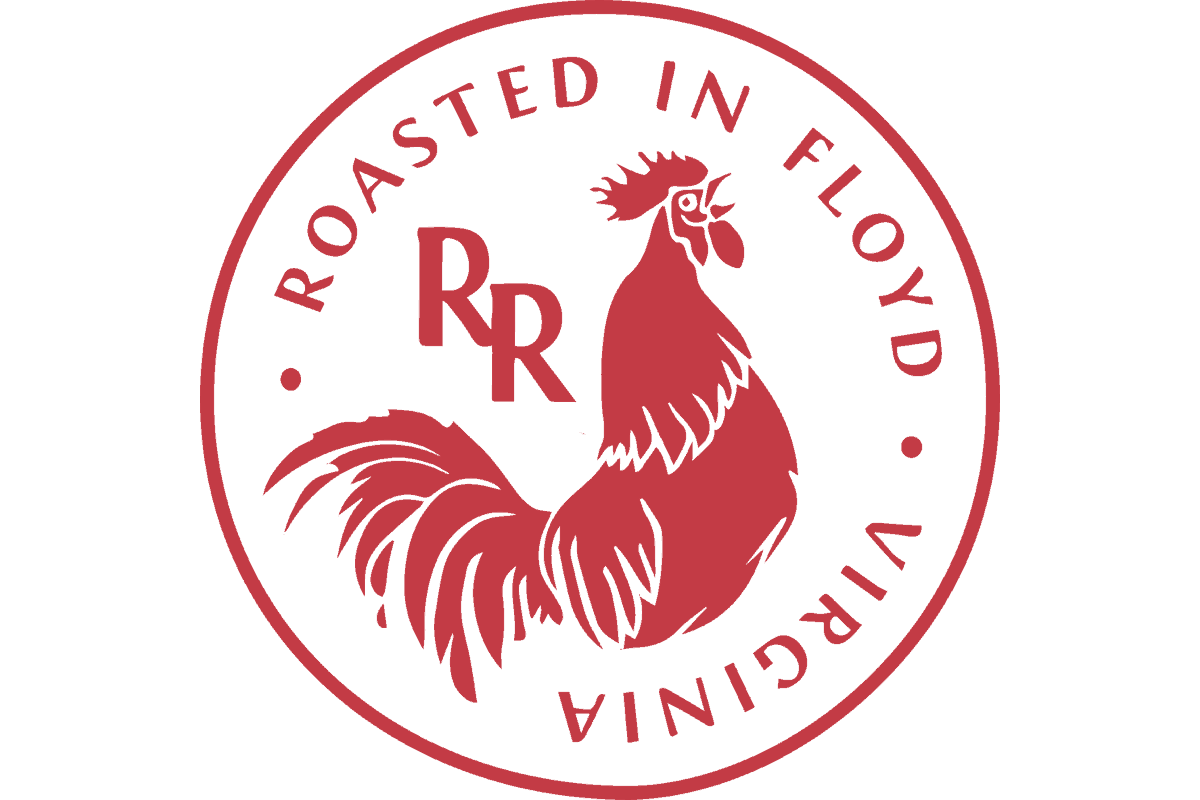 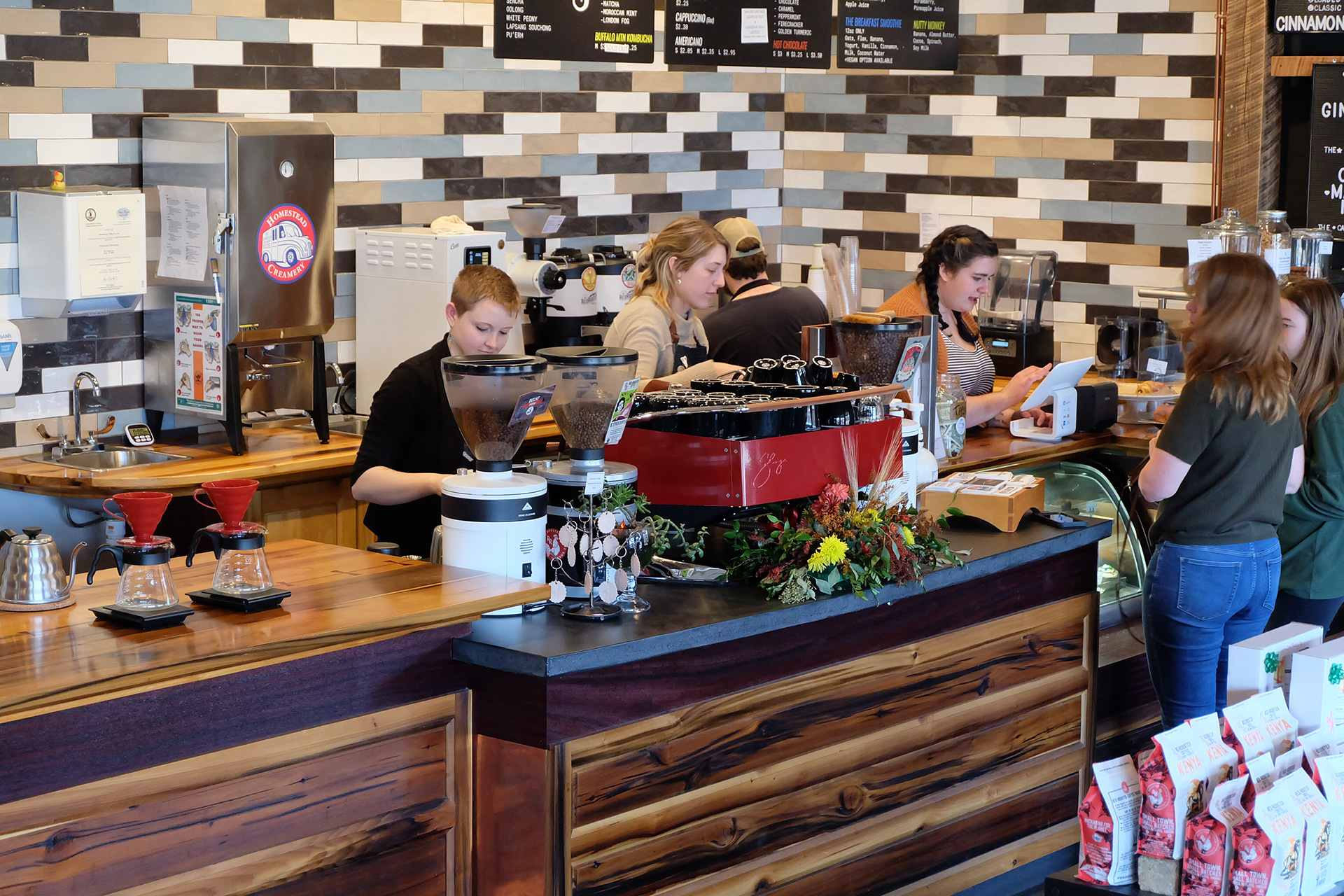 Red Rooster Coffee
Red Rooster Coffee launched Yellow Hen, a Montessori-style childcare center, to tackle local childcare shortages. 

Directed by former Montessori teacher Ella Zander, Yellow Hen currently enrolls 10 children with a capacity for 16. 

Red Rooster subsidizes 70% of childcare costs for its employees, who pay $2/hour, while non-employees pay a standard fee. 

Yellow Hen provides flexible hours to accommodate employees' schedules.
Financial Resources
Key Funding and Support Programs for Childcare Centers
Rural Community Development Initiative (USDA):
Annual federal grants for housing, community facilities, and economic development in rural areas.
Awards range from $50,000 to $500,000 with a match requirement.
Eligible for public bodies, non-profits, and qualified private organizations.

Small Business Administration (SBA) 7(a) Loans:
Loans up to $5 million for real estate, working capital, debt refinancing, and equipment.
Open year-round with a maximum term of 25 years.

Community Facilities Programs (USDA):
Loans and grants for essential community facilities like childcare centers.
Applications accepted year-round, with funding based on community need and income levels.

Community Economic Development (CED) Program:
Grants for non-profit CDCs to create sustainable business and job opportunities in low-income areas.
Competitive grants, no match required.

Virginia Child Care Financing Program (VSBFA):
Low-interest loans up to $250,000 for enhancing or starting childcare programs.
Available to providers in the Child Care Subsidy Program.